NGFHEALTH UPDATE
18th December 2019
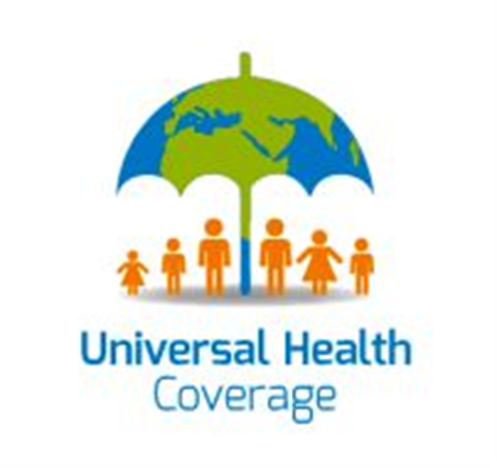 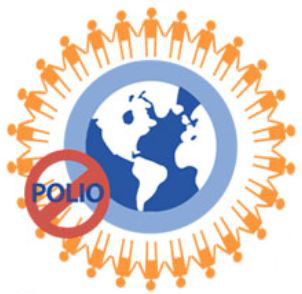 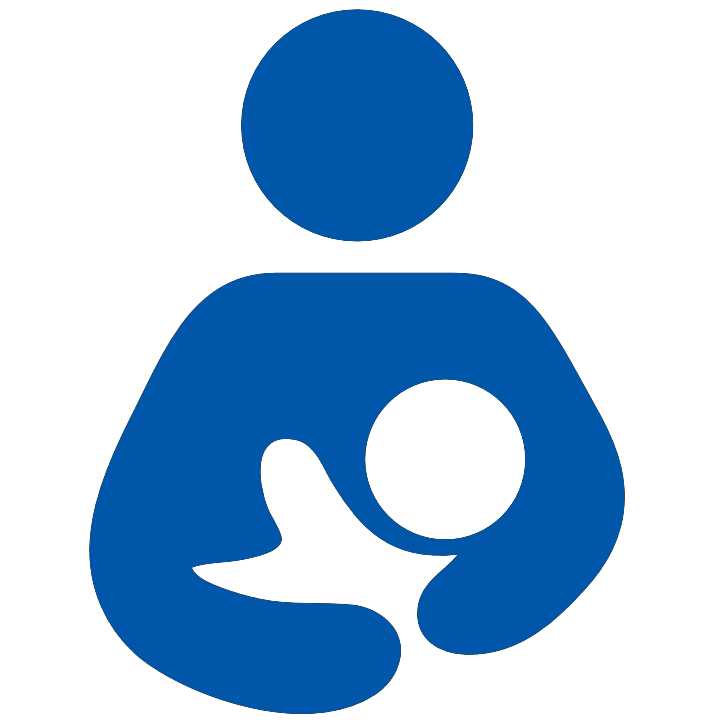 What are the priorities of the NGF in Health sector?
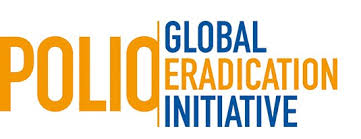 Current Status
NGF has committed to establishing creches in state MDAs 
Lagos, Kaduna and Enugu have passed six-month maternity leave
Nutrition
PHCUOR
All States have created a SPHCB
30 states have developed  MSP approved by the Governor
21 states have moved PHC staff from MDAs to SPHCDA
Nigeria Polio free for >3yrs (awaiting certification by June 2020)
Polio
SCFN are not functional in >80% of states (remaining 20% rely heavily on donor funding)
>80% of states do not have a multisectoral plan for Nutrition
Only 9 states have moved key PHC programs to SPHCDA
Routine Immunization however remains very low  (57% national average DPT-3)
Abuja Commitment low for most states
Current Status
Health Financing
25 States have created a SSHIS
2million enrolled into the SSHIS scheme already
22 states accessed the BHCPF
Only 10 states have commenced enrolment
Equity funds not released in some of the state
Expectations for 2020
Fully Implement the  the Seattle declaration
All states complete transfer of PHC staff from MDAs to SPHCDA (21 states so far)
All states commence enrolment into State Social Health Insurance (10 states so far)
All states have a minimum service package  approved by the Governor (30 states so far)
All states have functional State Committees on Food and Nutrition (SCFN) in line with TOR in National Policy on Food and Nutrition (less than 20%)
All states have State multisectoral plan of Action on Nutrition (less than 20%)
All states have functional creche facilities in MDAs
All Governors to promote full implementation of maternity entitlements
Universal Health Coverage
Nutrition
Thank you for Listening